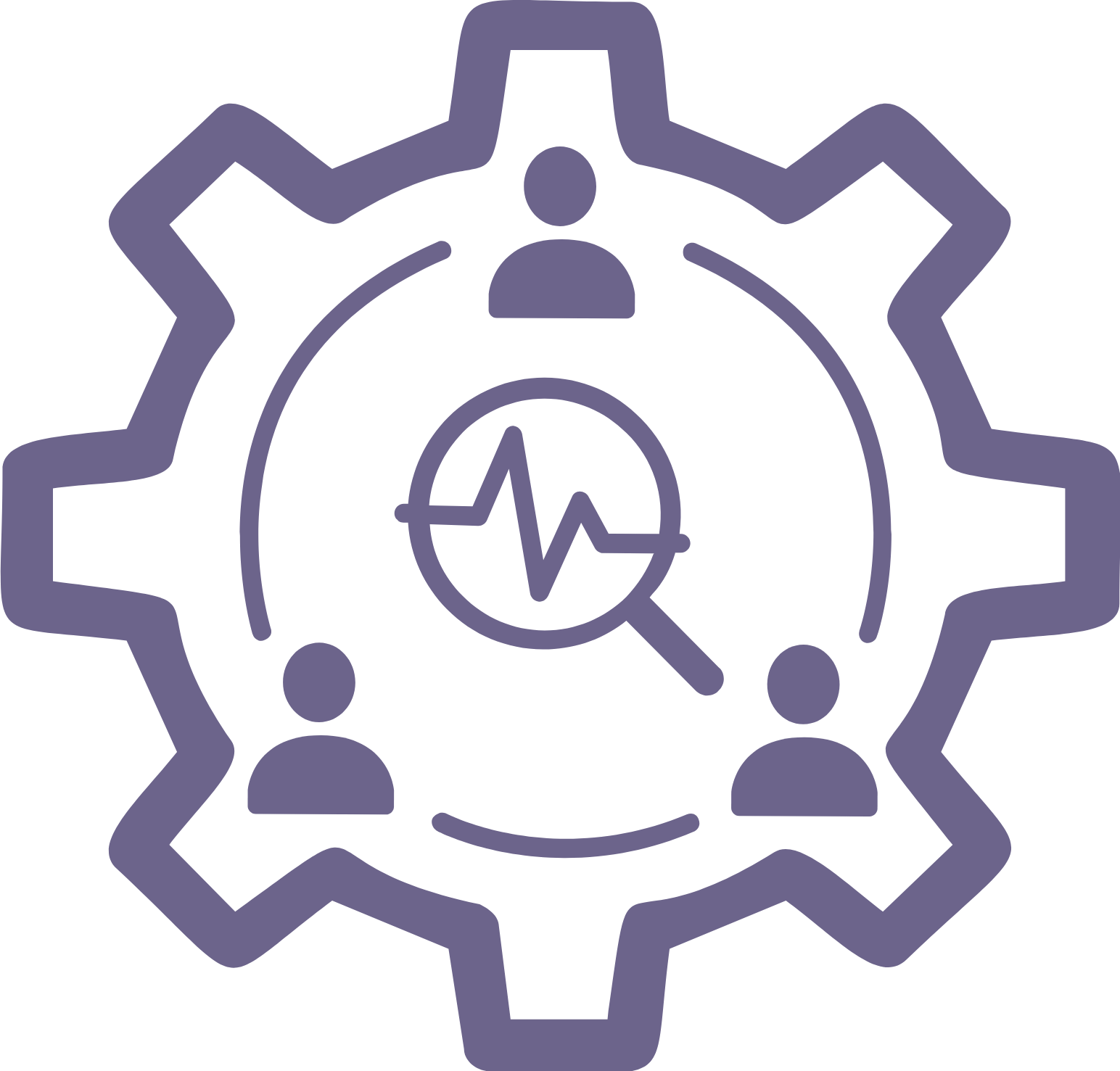 YPAR in School
Year at a Glance
Here is your brief overview of the schoolyear with YPAR. As you peruse this schedule, decide on due dates that make the most sense for your group of students.
1
© 2022 YPARinSchool.com
This file is for personal, classroom or public library use. By using it,
 you agree that you will not copy or reproduce files except for non-commercial personal use